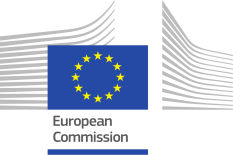 EU Emergency Trust Fund for Africa - Monitoring and Learning System: EUTF outcomes and impacts
October 2020
Reporting on EUTF outputs
For example, as of the Fall of 2020
across EUTF beneficary countries
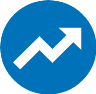 Since 2018, the EUTF Monitoring and Learning System (MLS) has been collecting and analysing data provided by EUTF implementing partners to inform 41 common output indicators.
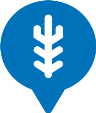 131,682 
jobs were created
9.3 million
people received a basic social service
Reporting on EUTF outcomes and impacts
Why?
Challenges
Only outcomes and impacts capture the changes effected by the EUTF on the ground
No common outcome and impact indicators across EUTF projects
Decreased malnutrition could be measured as increase in dietary diversity, decrease in the % of children stunted, etc.
Unlike outputs, outcomes that differ from those measured at baseline usually cannot be reported after a baseline survey was conducted, so projects cannot report on common indicators ex-post
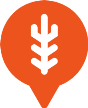 Examples
Outputs
Number of hospitals built
Outcomes
Increased vaccination rate
Impacts
Increased well-being
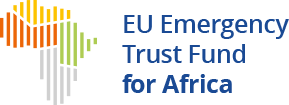 It is important to note that the MLS already reports on some “low-level” outcomes, for example “number of jobs created”
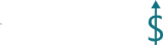 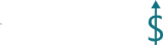 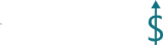 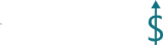 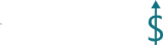 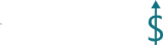 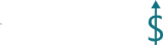 Initial solution
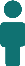 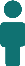 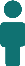 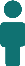 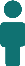 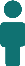 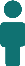 Aggregation of the number of persons experiencing improved outcomes and impacts by thematic areas (e.g. poverty, resilience) across projects
For example, if across 100 surveyed individuals selected to be representative of 10,000 beneficiairies, 70% report an increase in their income
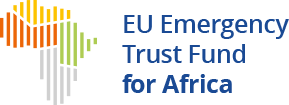 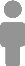 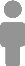 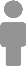 Approximation of 7,000 persons (70% x 10,000) experiencing reduced poverty counted for this project
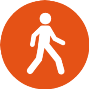 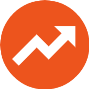 Initial aggregated results
Examples from 35 “pilot projects”, using data collected up until December 2019
108,221 
persons with decreased poverty
44,765 
Migrants and candidates better informed
3,795 
persons with increased resilience
Largest numbers of persons will come from projects which chose to survey very populous / large areas (where outcomes may exceedingly depend on factors external to the EUTF)
Low number because only one project chose to measure this outcome
To what extent? Would they give up on a high-risk trip?
Issues with aggregated approach
Dependence on partners’ methodological choices
Intensity of change not captured
Way foward
Given the caveats highlighted above, the MLS and EUTF management agreed not to go forward with a quantitative aggregation of outcome indicators across projects.
The MLS will focus on specific projects providing an overall picture of the Trust Fund’s objectives, with analyses to be published in MLS reports or case studies (access them here).
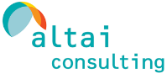 For additional information on the MLS, please check the EUTF monitoring page or contact Eric Davin, team leader
edavin@altaiconsulting.com